Gynekologicko-porodnická klinika
Masarykovy univerzity a FN Brno
Přednosta: prof. MUDr. Pavel Ventruba, DrSc. MBA
Spontánní porod
Všeobecné lékařství
Semináře z gynekologie a porodnictví
2017 – podzimní semestr
Gynekologicko - porodnická klinika
Masarykovy univerzity a FN Brno
Přednosta: prof. MUDr. Pavel Ventruba, DrSc., MBA
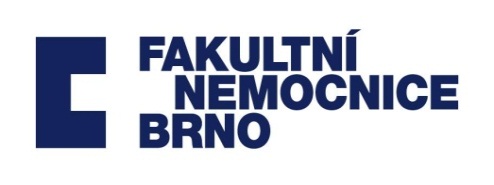 Spontánní porod
R. Gerychová
Semináře z gynekologie a porodnictví
Všeobecné lékařství, stomatologie
Školní rok 2016/2017, podzim
Definice porodu
narození dítěte: úplné vypuzení nebo vynětí  plodu z těla matky (samovolný X operační)

porod (1.4.2012) zákon 372/2011 O zdravotních službách 
    a podmínkách jejich poskytování
    - živě rozený  nad 500g a vykazuje známky života 
     (akce srdeční, pulsace pupečníku, spont. dýchání, pohyby)
    - mrtvě rozený   - nad 500g
                                 - nad 25cm
                                 - nad 22.týden gestace
Porod
Porod (časování)
   v termínu            (38.-42.týden  gravidity)      
     předčasný                    (24.-37.týden gravidity)
   po termínu         (po 42.týdnu gravidity)  
        
délka těhotenství  280dnů
    - Naegeleho pravidlo: od prvního dne poslední mentruace odečtěme 3 měsíce 
         a připočteme 7 dnů
      -  pohyby plodu: nulipara (20.týden+20týdnů   multipara 18+22.týdnu)
      -  dle data koncepce (oplozující soulož, datum ET )
      -  ultrazvuk (8.-12.týden gravidity)-nejpřesnější určení termínu porodu
Porodní cesty
Tvrdé porodní cesty: kostěná pánev-pelvis
Kostěný prstenec vzniká spojením obou kostí pánevních (ossa coxae) prostřednictvím symfýzy ventrálně a jejich připojením k páteři pomocí kosti křížové (os sacrum) dorzálně,která končí kostí kostrční (os coccygis).
Pánevní roviny
Porodní  cesty
Porodní cesty měkké: 
       dolní segment děložní
        hrdlo
        pochva
        zevní rodidla
        pánevní dno
Spouštěcí mechanismy porodu
Vztah mezi děložním tělem a cervixem
Progesteron 
Estrogen
Prostaglandiny
Oxytocin
Stabilita gravidity – dostatečný průtok v uteroplacentárním řečišti, homeostáza volných Ca, převaha progesteronu,odpovídající  koncentrace hCG
Porodní síly
děložní kontrakce
    (délka, intenzita MJ, pravidelnost)
břišní lis
zemská gravitace
Uložení plodu na konci těhotenství
Poloha plodu: 
Vztah podélné ose plodu k podélné ose matky
    poloha podélná (hlavičkou, koncem pánevním)
    (dle flexe poloha předhlavím, čelní, obličejová)
     poloha šikmá
     poloha příčná (dorsoanteriorní, dorsoposteriorní, dorsosuperiorní,   
                                                   dorsoinferiorní)
Polohy plodu
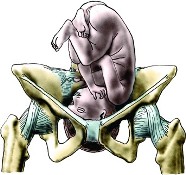 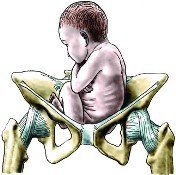 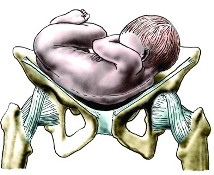 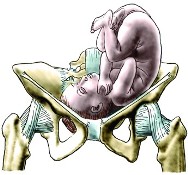 Uložení plodu na konci těhotenství
Postavení plodu: Vztah hřbetu plodu k děložní hraně
Naléhaní plodu: Vztah naléhající části  k pánevnímu vchodu
(indiferentní –malá a velká fontanela ve stejné výši, synkliticky-šev šípový  a obě temenní kosti jsou ve stejné vzdálenosti, centricky-stejná vzdálenost od linea inominata na obou stranách)
Držení plodu
Vyšetření
Zevní hmaty: 
I. hmat: výška fundu
II. hmat hřbet a malé části plodu
III. hmat: poloha, postavení, držení a naléhání hlavičky
IV hmat: naléhající část ve vztahu k pánvi
Vnitřní vyšetření: Stanovení cervix score
PŘÍJEM RODIČKY
řádně vyplněný porodopis
zevní a vnitřní porodnické vyšetření
změření pánevních rozměrů
CTG ( 20 min ), vstupní amnioskopie ?
vyšetření moči na bílkovinu, cukr, popř. ketolátky
hmotnostní přírůstek během těhotenství
TF, teplota, GBS infekce
                                        
způsob vedení porodu
I. DOBA PORODNÍ
OP á 15 min., CTG za 2-3 hodiny
STAN, IFPO
vaginální vyšetření á 1,5 – 2 hod. 
vedení partogramu
dirupce vaku blan (! výhřez pupečníku, vasa praevia)
použití analgezie (epidurální analgesie, spasmoanalgetiky)
pohyb mimo lůžko, využití alternativních metod
I. DOBA PORODNÍ
Doba otvírací
     latentní fáze – spotřebování čípku
     aktivní fáze – dilatace branky do 8 cm
     tranzitorní fáze – 8 cm až zánik branky
II. DOBA PORODNÍ
kontinuální CTG či OP po každé kontrakci
branka zašlá, plodová voda odteklá, rotace hlavičky ukončená a hlavička sestouplá  rodička může začít tlačit
zevní dezinfekce rodidel, vycévkování ?
epiziotomie – mediální, laterální, mediolaterální
vedení vlastního porodu
podvaz pupečníku – přestřižení
předání dítěte pediatrům
II. DOBA PORODNÍ
Doba vypuzovací
    zánik branky až porod plodu (episiotomie). Porod hlavičky – 
    flexe, vnitřní rotace, deflexe, zevní rotace.
    Porod ramének
Vedení porodu
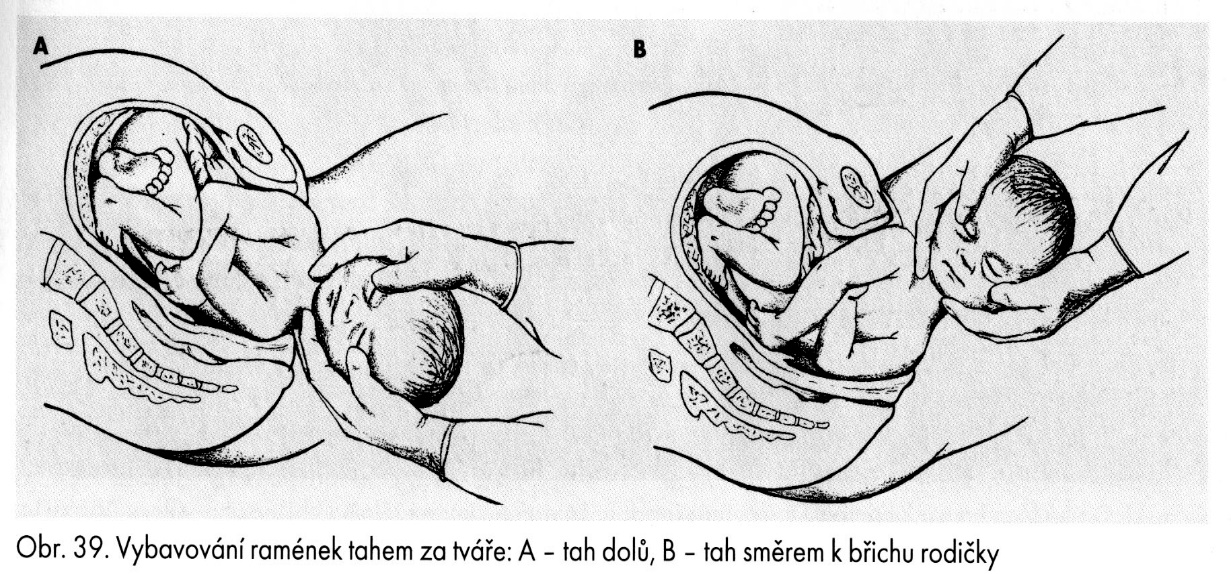 III. DOBA PORODNÍ
fáze odlučovací a fáze vypuzování lůžka, doba k lůžku
aktivní vedení III. DP – 2j. Oxytocinu i.v., Ergometrin
po porodu podvaz pupečníku
odběr krve z v. popř. a. umbilicalis (vyšetření krevních plynů)
6,6 min (max. 20, 30 min) – krevní ztráta !
vyčká se odloučení lůžka
ZNÁMKY ODLOUČENÍ PLACENTY
Sch
AHLFELD – peán na pupečníku 
SCHRODER – děloha kulovitá k pupku x oploštělá, fundus nad pupkem do strany
KÜSTNER – prsty za sponou proti páteři  děloha i pupečník kraniálně x děloha kraniálně, pupečník ne
STRASSMANN – poklep na fundus  poklepová vlna  se přenese na pupečník
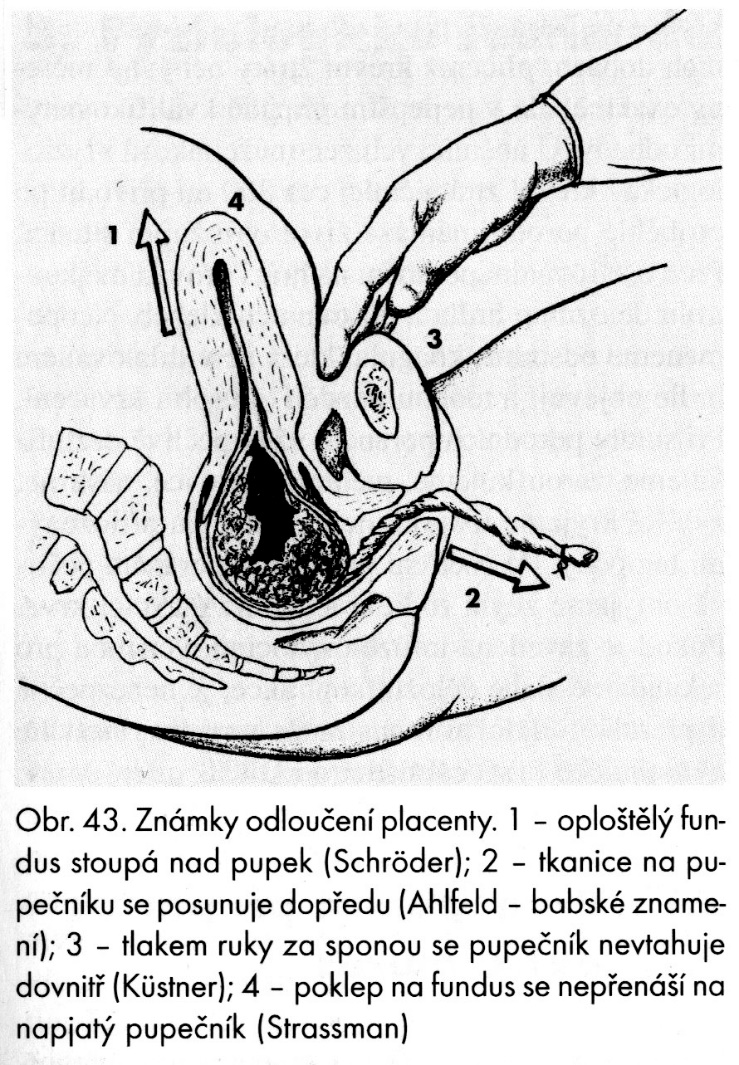 MECHANISMY ODLUČOVÁNÍ PLACENTY
BAUDELOCQUE – SCHULTZE
           středem → krevní koagulum v retroplacentárním prostoru → porod lůžka amniální stěnou napřed s hematomem in toto → menší krevní ztráta
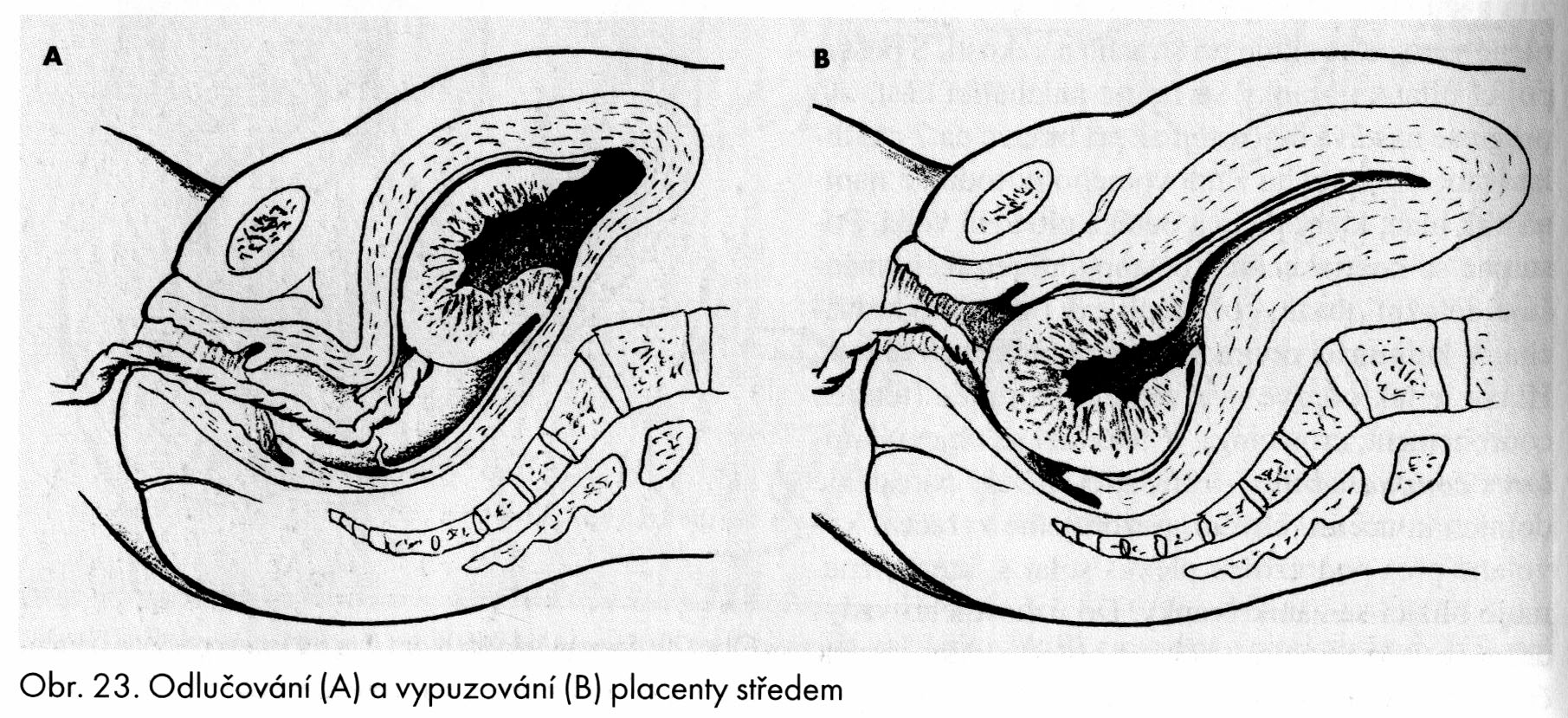 MECHANISMY ODLUČOVÁNÍ PLACENTY
DUNCAN
  hranou lůžko se odděluje po svém okraji   (hraně) → krev retroplacentárně i  
   navenek lůžko se rodí děložní hranou
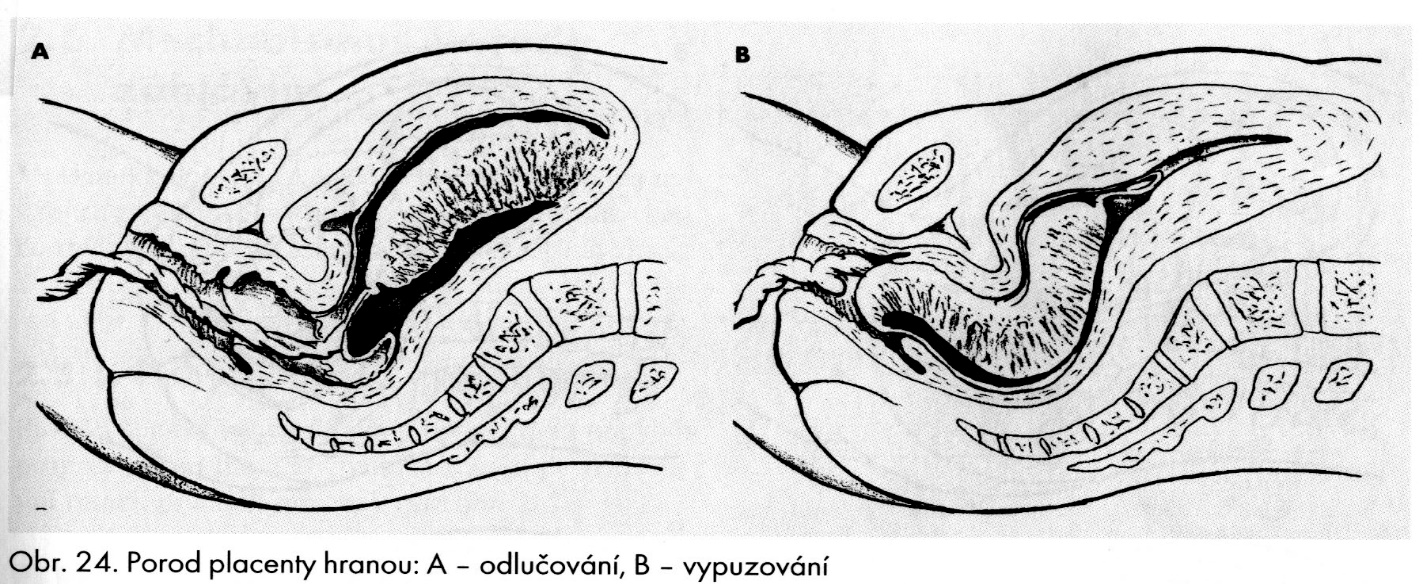 MECHANISMY ODLUČOVÁNÍ PLACENTY
GESSNER = smíšený
      kombinace obou →nejdříve hranou → maximum hematomu ve středu  
      →lůžko se rodí středem
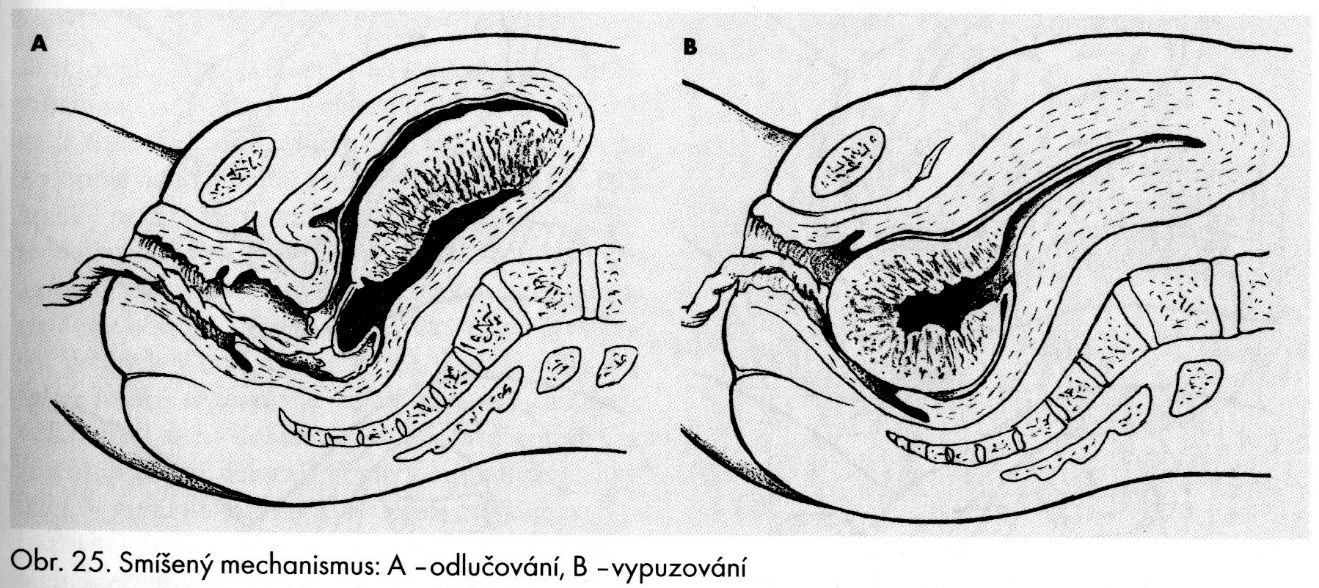 III. DP – LÉKAŘSKÉ VEDENÍ
krevní ztráty 200 – 300 ml
revize lůžka (celistvost, aberantní cévy na okraji →  pl. succenturiata)
ošetření porodního poranění (hrdlo, pochva, hráz)
přiložení dítěte
KT, TF, teplota, kontrola krvácení
2 hod. po porodu na PS
Trvání porodu
6 – 12 hodin u prvorodičky
        3 – 9 hodin u vícerodičky
        pod 60 minut…..překotný porod
Přístrojové vybavení
kardiotokografie (zevní, vnitřní)
intrapartální fetální pulzní oxymetrie
analýza S – T úseku EKG plodu
Uz vyšetření - poloha, váhový odhad 
Doppler vyšetření - pupečník, hematom
Nové trendy
Porod bez násilí
Přítomnost otce u porodu
Porod v domácnosti
Poloha rodičky za porodu (pomůcky)
Porod do vody (water birth)
Elektivní SC
Programovaný porod
Porodnická analgezie
Relaxační technika
Musikoterapie
Aromaterapie 
Masáže  - zad  a hráze
Předporodní příprava 
základní
rozšířená
kojení
péče o novorozence